Městské kulturní středisko Konice pořádá zájezd do 
Moravského divadla v Olomouci
na činohru autorek
Janky Ryšánek Schmiedtové
a Michaely Doleželové
Vzpoura nevěst
29. 3. 2020
Začátek představení v 19.00 hodin, odjezd z autobus. nádraží Konice  v 17.30 hodin
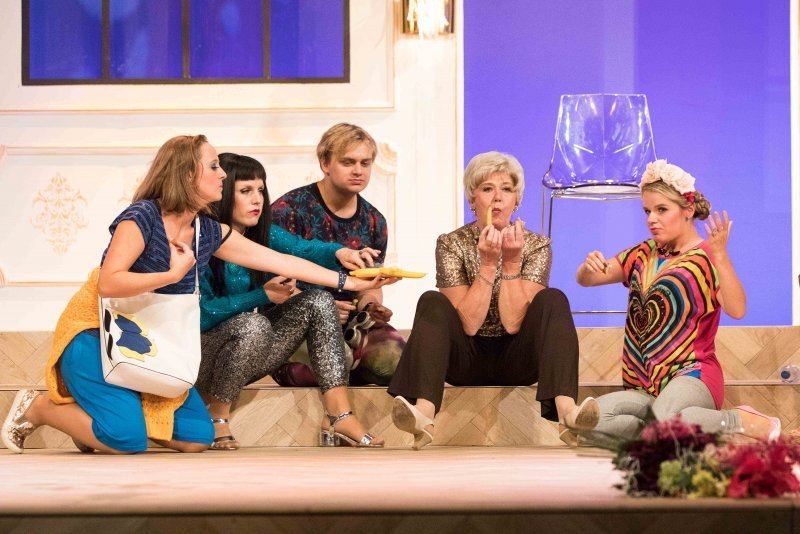 Cena : 350 Kč
 Přízemí  5. – 7. řada
Telefon : 739 333 721
Hotovost vracíme do 
25. 5. 2020
v Turistickém informačním centru Konice